Synthèse de l’étude

“Quel management pour le travail nomade ? ”
NOUS CONTACTER
0 810.12.12.62
www.csp.fr - info@csp.fr
Objectifs et méthodologie
Objectifs :
Ce rapport présente les résultats l’étude quantitative  « Quel management pour le travail nomade ? ».

Cette étude avait pour principaux objectifs :
Cerner les spécificités du management nomade par rapport au management classique en termes d’organisation, de communication, de contrôle/suivi, de motivation / gestion des compétences et de dynamique d’équipe.
Comprendre quelles sont les compétences spécifiques que doit développer un manager nomade.
Déterminer les besoins des managers nomades en termes de soutien et notamment de formation.

Méthodologie :
Un questionnaire a été auto-administré via internet du 14 au 31 mars 2011. 
Etaient interrogés des managers manageant des collaborateurs nomades ou nomades eux-mêmes.
Etaient considérés comme nomades les personnes :
Travaillant dans des sites différents et répartissant leur activité sur les différents lieux
Travaillant à domicile au moins la moitié du temps
Travaillant à l’extérieur de l’entreprise (clients, fournisseurs) au moins la moitié du temps

89 personnes ont commencé le questionnaire et 62 l’ont terminé (70%).
Caractéristiques de l’échantillon
Une population bien répartie au niveau géographique (48% des entreprises sont situées à Paris et en région parisienne et 52% en province) et secteur d’activité (35% sont des industries, 45% du service,18% du service public, 2% des associations).
Nous remarquons une sur-représentation d’hommes (62%), éduqués (68% ont un bac +4/5 et plus), appartenant à des grandes entreprises (71% d’entreprises ont plus de 500 salariés; 61% ont plus de 1000 salariés).
76% des managers sont nomades; 76% également managent des collaborateurs nomades.
 60% sont à la fois nomades et managent des collaborateurs nomades.
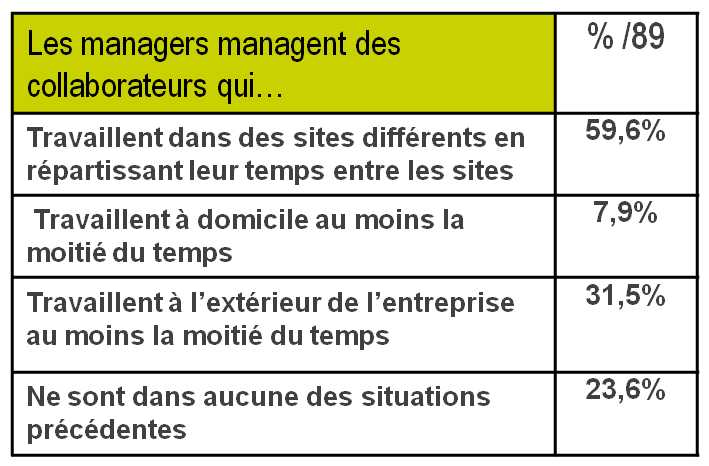 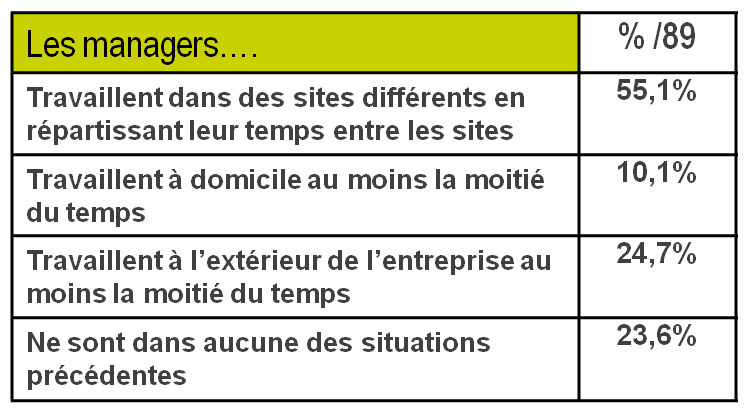 L’impact du travail à distance sur le mode de management
L’impact du nomadisme sur l’organisation :
Les managers sont unanimes (au moins 90%) pour dire que le management nomade demande…
Une structuration du temps importante pour être efficace
Une définition particulièrement précise du rôle et des responsabilités de chacun – à noter cependant que seuls 22% des managers ont transmis un document clair et intégré à ce sujet
Plus de rigueur dans l’attribution des moyens et des ressources, plus de réactivité et de pilotage et plus d’anticipation. (cf slide 5)

L’impact du nomadisme sur la communication :
Le travail à distance implique avant tout de communiquer par d’autres médias et de façon plus fréquente. Il nécessite aussi de communiquer davantage, de façon plus rapide et plus complète.(cf slide 6)
 Les managers des équipes nomades multiplient les medias (6 médias en moyenne); ils préfèrent les medias traditionnels (face à face, mails, téléphone) aux medias plus « techniques » (réunions virtuelles, espaces collaboratifs…) : les médias cités sont utilisés par 67 à 100% des interviewés.
2 médias sont utilisés particulièrement fréquemment : le mail et le téléphone; les managers s’en servent au moins une fois par semaine et pour une grande partie de l’échantillon (respectivement 66% et 40%) une fois par jour au moins. (cf slide 7)
 Conférences téléphoniques, espaces collaboratifs, lorsqu’ils sont utilisés, le sont de façon généralement hebdomadaire. Ils sont complétés mensuellement par des visio conférences, des réunions virtuelles et/ou des réunions face à face.
L’impact sur l’organisation :
la gestion des moyens et ressources
Impact de la distance sur la gestion des moyens et ressources… la distance nécessite…(en %/89)
Plus de rigueur dans l'attribution des moyens et des ressources
Plus de réactivité et de pilotage
Plus d'anticipation
Pas d'impact
56%
Plus de 90% des managers estime qu’un management nomade implique : plus de rigueur dans l’attribution des moyens et des ressources, plus de réactivité et de pilotage et plus d’anticipation.
L’impact sur la communication :
Les besoins en termes de communication
Manager une équipe nomade demande de communiquer (3 réponses possibles)…(en %/84)
Le travail à distance implique avant tout de communiquer par d’autres media et de façon plus fréquente.
Il nécessite également de communiquer davantage, de façon plus rapide et plus complète.
L’impact sur la communication : les médias utilisés
Utilisent les médias suivants……(en %/84)
100%
100%
98,8%
94,9%
79,2%
67,6%
67,2%
Managers et collaborateurs multiplient les médias pour communiquer : ils utilisent en moyenne 6 médias différents, des méthodes traditionnelles (face à face, téléphone, mail) aux méthodes plus « techniques »
L’impact du nomadisme sur le management opérationnel
La gestion spécifique de la disponibilité :
Pour gérer leur disponibilité et celles de leurs collaborateurs nomades, les managers ont la plupart du temps (dans 87% des cas) installé des règles de gestion de la disponibilité.
Ils utilisent 3 moyens principalement : ils partagent leur planning, fixent des RDV d’avancement et laissent la place à l’imprévu, la réactivité (tout le monde peut appeler n’importe quand). (cf slide 9)
 Les spécificités du management opérationnel nomade :
  91% des managers sont  d’avis que le management nomade demande davantage de souplesse.
Il y a également nécessité de donner davantage le sens et le périmètre de l’action(44%), de  communiquer davantage d’énergie, d’enthousiasme (38%) et de donner davantage de responsabilités (37%).
  3 autres points sont également importants : être davantage en soutien (32%),  donner davantage de marge de manœuvre (31%) et encourager la solidarité entre membres de l’équipe (31%). (cf slide10)

Autonomie et dépendance des collaborateurs nomades :
88% des managers interrogés estiment qu’en termes d’indépendance et d’autonomie, les collaborateurs nomades se distinguent des collaborateurs sédentaires. Ensuite, les avis sont partagés : pour 67%, ils sont plus autonomes, dans le respect de l’organisation et des objectifs et pour 41%, ils sont plus indépendants, nécessitant un contrôle précis. Pour 20% des managers, ils sont à la fois plus autonomes et plus indépendants.
L’impact sur la communication :
la gestion de la disponibilité
Façon dont les managers gèrent leur propre disponibilité et celle de leurs collaborateurs…(en %/84)
Vous avez un planning partagé
Vous fixez des RDV d'avancement réguliers sur vos créneaux communs préférentiels
Tout le monde peut vous appeler n'importe quand
Vous fixez des RDV téléphoniques
Vous laissez des plages de disponibilité dans votre agenda dans lequels vos collaborateurs peuvent vous appeler
Vous n'avez pas mis en place de règles de gestion de la disponibilité
Pour gérer leur disponibilité et celles de leurs collaborateurs nomades, les managers ont la plupart du temps (dans 87% des cas) installé des règles de gestion de la disponibilité. Ils utilisent 3 moyens principalement : ils partagent leur planning, fixent des RDV d’avancement réguliers et laissent la place à l’imprévu, la réactivité (tout le monde peut appeler n’importe quand).
Les spécificités en termes de management opérationnel
Manager à distance demande de… (en %/79)
Donner davantage le sens et le périmètre de l’action
Communiquer davantage d’énergie, d’enthousiasme
Donner davantage de responsabilités à ses collaborateurs
Être davantage en soutien
Donner davantage de marge de manœuvre
Encourager la solidarité entre les membres de l’équipe
Pour les personnes interrogées, manager à distance demande essentiellement de :
  donner le sens et le périmètre de l’action pour faciliter sa mise en œuvre (44%)
communiquer davantage d’énergie, d’enthousiasme (38%)
et donner davantage de responsabilités (37%).
L’impact du nomadisme sur le management - suite
Assurer le contrôle et le suivi des collaborateurs nomades est perçu comme plutôt plus difficile (pour 63%) avec les collaborateurs nomades qu’avec les collaborateurs sédentaires. Pour cela, les managers ont avant tout mis en place des points plus réguliers avec leurs collaborateurs à distance (77%). Ensuite, ils ont défini de façon plus précise les objectifs de leurs collaborateurs (47%); ils recourent enfin à des occasions d’alerte en cas de problèmes (41%).

L’impact du nomadisme sur la gestion des compétences :
 Selon les managers, gérer les compétences des collaborateurs nomades, demande avant tout plus d’attention (63%); cela demande ensuite de laisser les collaborateurs plus autonomes dans la gestion de leurs compétences (51%) et d’être davantage présent sur le terrain (47%).
2 moyens fréquemment mis en œuvre pour gérer les compétences à distance : le fait de favoriser le transfert de compétences dans l’équipe (61%) et de faciliter l’émergence d’un réseau de partage (50%)

L’impact du nomadisme sur la dynamique d’équipe :
   3 conditions indispensables pour impulser une dynamique d’équipe : organiser une réunion d’intégration en face à face lors de la prise en main de l’équipe (48%), des rencontres régulières (46%) et bien s’assurer que les collaborateurs aient intégré la vision et la stratégie de l’équipe et de l’entreprise (45%). (cf slide 12)
L’impact du nomadisme sur la dynamique d’équipe
Pour impulser une dynamique d’équipe avec leurs salariés nomades, diraient qu’il est particulièrement nécessaire de…… (en %/65)
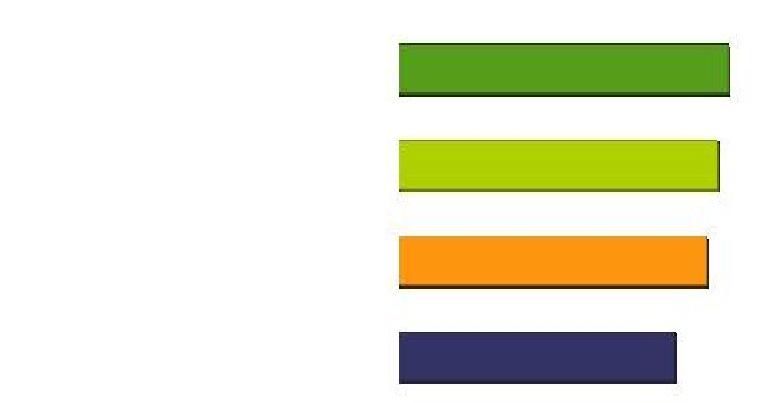 D'organiser  une réunion d'intégration en face à face au moment de la prise en main de l'équipe
47,7%
46,2%
D'organiser des rencontres régulières
De consulter régulièrement vos équipes dans vos décisions
44,6%
De vous assurer qu'ils aient intégré la vision et la stratégie de l'équipe et de l'entreprise
40%
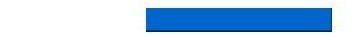 De fixer des objectifs à la fois individuels et collectifs
38,5%
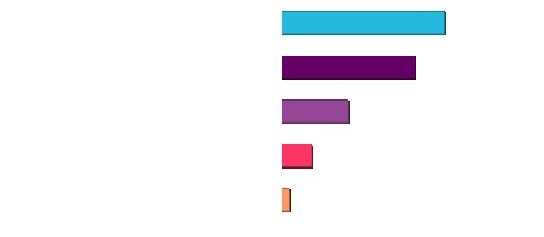 D'organiser des rencontres avec les équipes sédentaires
33,8%
De favoriser le travail en groupe
27,7%
De veiller au respect mutuel dans l'équipe
13,8%
…
De faciliter les rencontres sans vous
6,2%
Aucune action particulière
1,5%
3 conditions indispensables pour impulser une dynamique d’équipe :
l’organisation de réunion d’intégration en face à face lors de la prise en main de l’équipe (48%),
des rencontres régulières (46%)
s’assurer que les collaborateurs aient intégrés la vision et la stratégie de l’entreprise.
Les difficultés rencontrées par les managers nomades
et les compétences spécifiques à maîtriser
Les difficultés rencontrées par les managers nomades :
72% des managers sont d’avis que manager à distance est plus difficile que manager des équipes sédentaires.
 Ils rencontrent des difficultés à 4 niveaux essentiellement : la communication avec les équipes, la motivation de leur collaborateurs, la dynamique d’équipe,  le contrôle et le suivi. (cf slide 14)

Les compétences spécifiques d’un manager nomade :
2 compétences clés à maîtriser pour un manager nomade : l’écoute (60%) et la disponibilité (59%); suivent 2 autres compétences très importantes : être structuré (39%) et communiquant (35%). (cf slide 15)
 Parmi les compétences listées, 5 d’entre elles sont à la fois particulièrement importantes et délicates à maîtriser pour un manager nomade : avant tout, de loin, la disponibilité; vient ensuite la qualité d’écoute, puis la capacité à communiquer, à déléguer et à être ferme sur le respect des règles. (cf slides 16 et 17)
Les difficultés rencontrées dans le management nomade
Rencontrent le plus de difficultés dans leur management des équipes nomades  au niveau de… (en %/65)
Les managers rencontrent des difficultés à 4 niveaux essentiellement : la communication avec les équipes, la motivation de leurs collaborateurs, la dynamique d’équipe,  le contrôle et le suivi.
Les compétences spécifiques à mettre en oeuvre
Compétences spécifiques à mettre en œuvre en tant que manager nomade… (en %/65)
2 compétences clés à maîtriser pour un manager nomade : l’écoute (60%) et la disponibilité (59%)
2 autres compétences très importantes : être structuré (39%) et communiquant (35%)
Les compétences les plus délicates à mettre en oeuvre
Compétences spécifiques les plus délicates  à mettre en œuvre en tant que manager nomade… (en %/65)
Parmi les compétences citées, la disponibilité se dégage comme étant une compétence spécifique d’un manager nomade, particulièrement délicate à mettre en oeuvre.
Les compétences spécifiques les plus délicates
à mettre en oeuvre
Compétences très délicates
à mettre en œuvre
disponible
COMPETENCES MOINS IMPORTANTES MAIS DELICATES A METTRE EN OEUVRE
COMPETENCES IMPORTANTES ET DELICATES A METTRE EN OEUVRE
Prise de risque
délégant
communiquant
Tranché dans décisions
proche
ferme sur respect règles
à l’écoute
résistant pression
En alerte
10%
20%
Compétences
spécifiques
peu importantes
ds réflexion+ qu’action
Compétences spécifiques importantes
Lâcher prise
contrôlant
Remise en cause
structuré
diplomate
ds action + que réflexion
exemplaire
enthousiaste
tenace
souple
COMPETENCES IMPORTANTES MAIS MOINS DELICATES A METTRE EN OEUVRE
COMPETENCES PEU IMPORTANTES ET PEU DELICATES
Compétences peu délicates
à mettre en œuvre
Les besoins en termes de dispositifs externes et de formation
Les besoins en termes de dispositifs externes :
 Un dispositif externe plébiscité : le partage de pratiques avec des managers d’autres entreprises (57%). Suivent les team building, coaching d’équipe (36%), les formations (33%) et les réseaux externes (33%). (cf slide 19)

Les besoins en termes de formation :
Les personnes ayant cité la formation précédemment souhaitent avant tout des formations en présentiel (inter et intra). Suit le blended (face à face et e-learning).
2 thèmes de formation ressortent fortement : le leadership et la motivation des personnes et des équipes. (cf slide 20)
Les besoins en termes de dispositifs externes
Les dispositifs externes leur permettant d’être plus performants dans leur fonction de manager sont les suivants… (en %/61)
Groupes de partage d’expérience et de bonnes pratiques avec des managers d’autres entreprises
Team building, coaching de votre équipe
Actions de formation
Réseaux externes
Coaching
Conseil externe / audits
Bilan de compétences
Conférences
Un dispositif externe plébiscité : le partage de pratiques avec des managers d’autres entreprises (57%).
Suivent les team building, coaching d’équipe (36%), les formations (33%) et les réseaux externes (33%).
Les besoins en termes de formations
La question suivante était posée aux 20 personnes ayant répondu qu’elles souhaitaient des actions de formation : quels thèmes de formation privilégieriez-vous? … (en nombre)
Leadership
Motivation des personnes et des équipes
Accompagnement du changement
Gestion des conflits
Management transversal
Les basiques (fondamentaux) du management
Management à distance
Les outils collaboratifs à distance
Efficacité relationnelle
Efficacité opérationnelle
Fonctionnement en réseau
Gérer les risques psychosociaux (stress)
Ethique et management
2 thèmes ressortent fortement : le leadership et la motivation des personnes et des équipes.
Conclusion de l’étude
La distance a de nombreux impacts sur le mode de management.
Elle ajoute complexité et difficulté. Les managers nomades trouvent particulièrement délicat de gérer la communication (qui est fréquente et muti-canal) avec leur équipe, de les motiver, d’insuffler une dynamique d’équipe et d’assurer contrôle et suivi de leurs collaborateurs.

Afin d’être efficace à distance, il est nécessaire, pour les managers interrogés, de développer des compétences spécifiques, parmi lesquelles la disponibilité, l’écoute, la capacité à déléguer, communiquer et être ferme sur les règles.

Pour les aider, ils souhaitent être appuyés par des dispositifs externes : groupes de partage, réseaux mais aussi formations, coaching d’équipe et team building.
NOUS CONTACTER
0 810.12.12.62
www.csp.fr - info@csp.fr